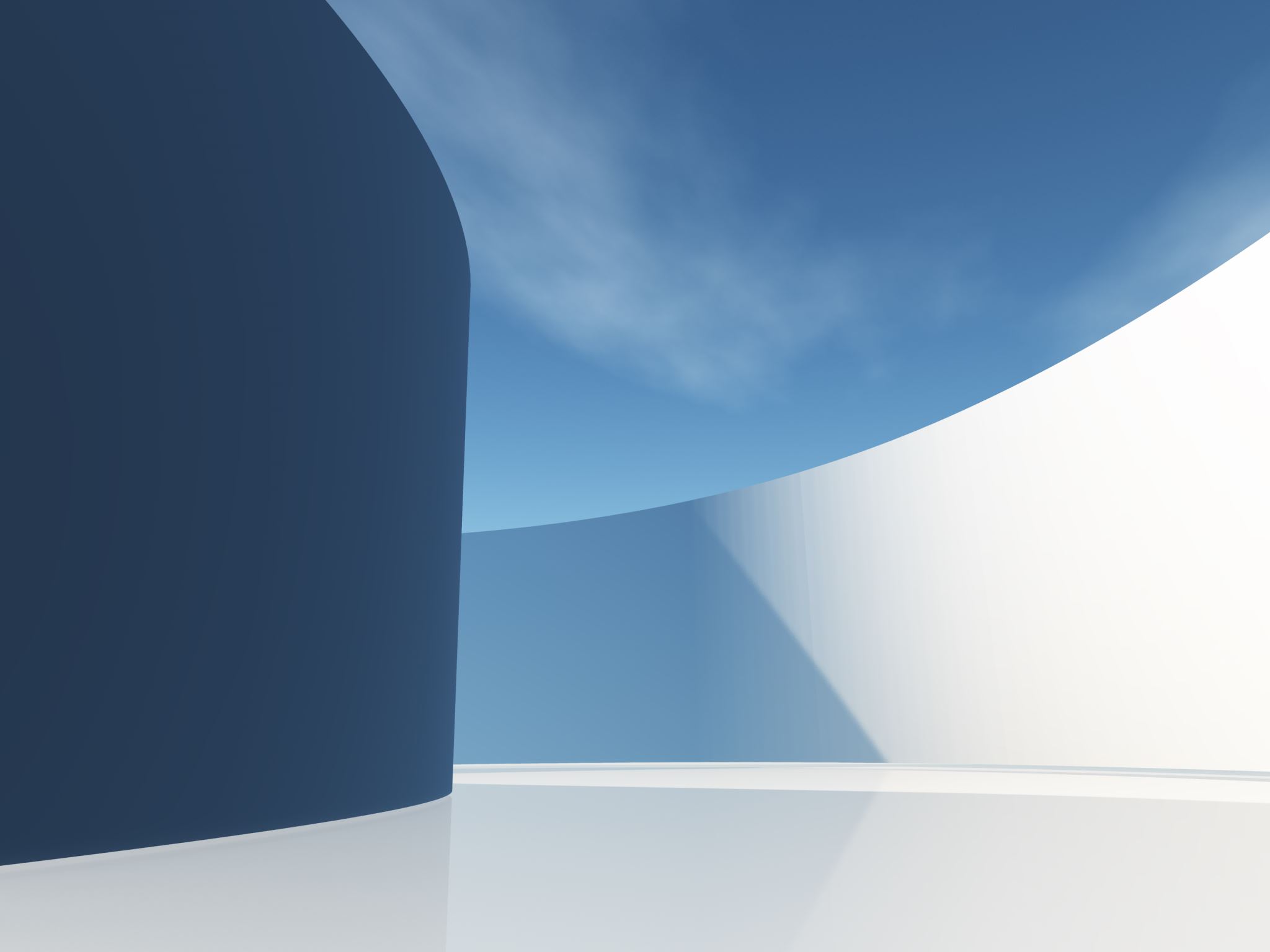 Standing Tall
Ruth McEnery-Carter 
Julie Butler
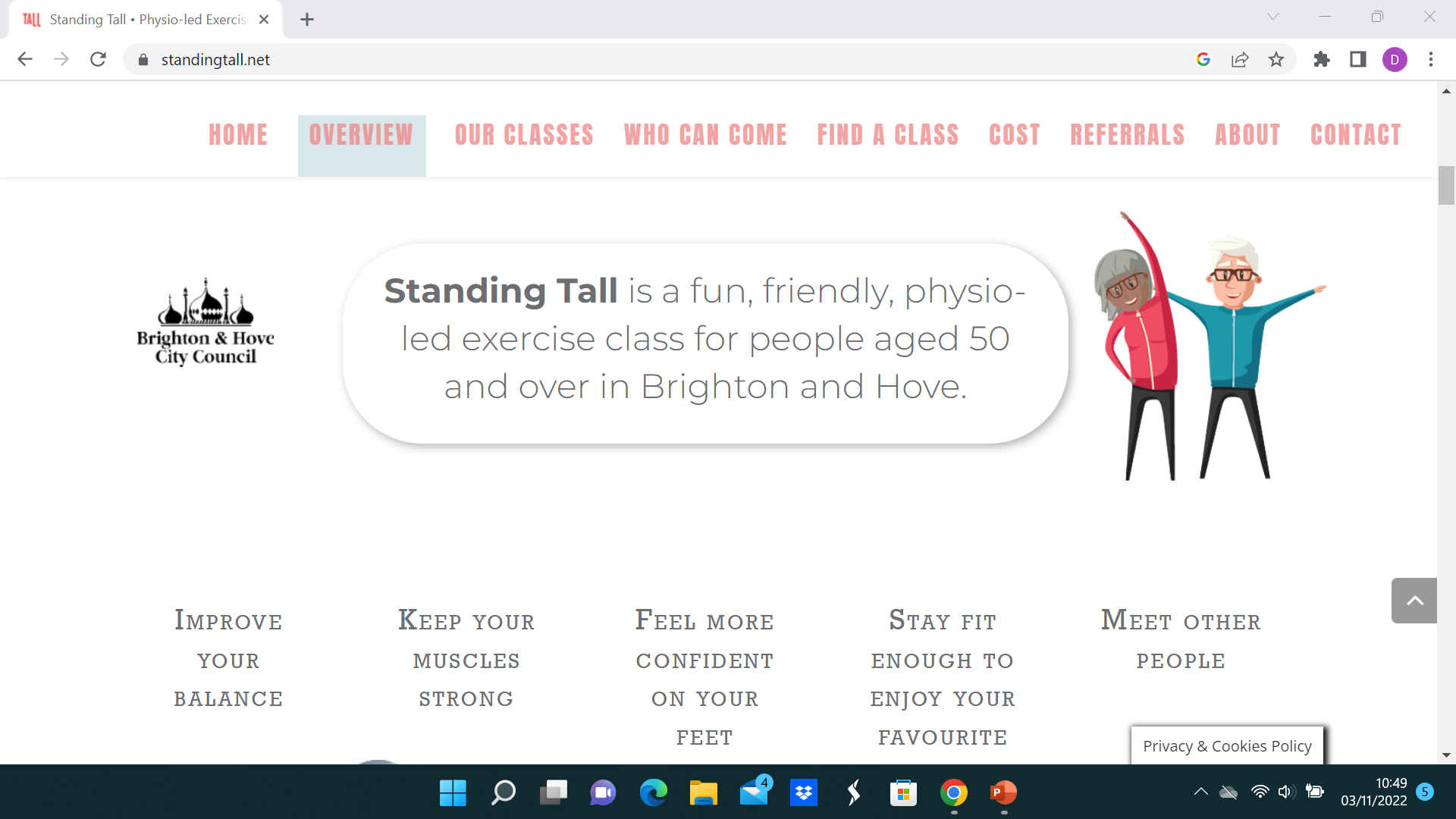 Currently:
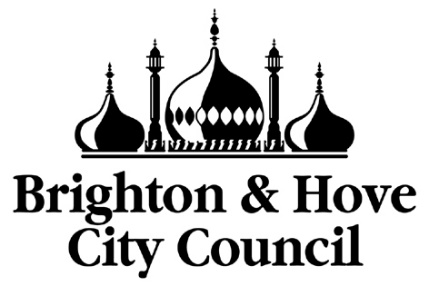 Who we are
What we do
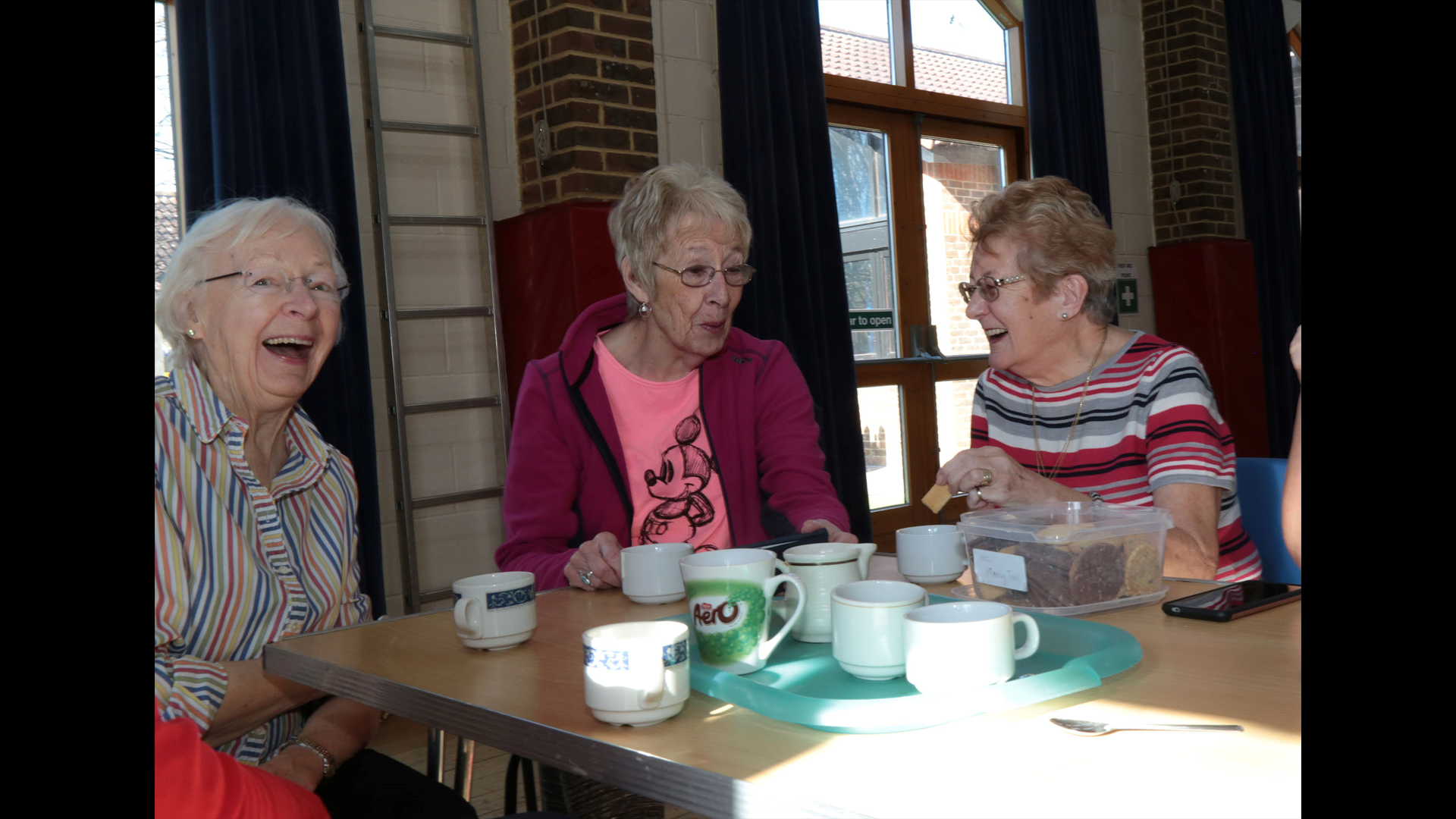 How we grew
SuccessES
Moving forwards